Directions de la rue
?????????????
TOURNEZ À DROITE AU CARREFOUR! (Turn right at the cross-road)
PASSEZ LE PONT! (go over the bridge)
ALLEZ JUSQU’AUX FEUX! (go to the lights)
PRENEZ LA PREMIÈRE RUE À GAUCHE! (Take the first street on the left)
PRENEZ LA TROISIÈME RUE À DROITE! (take the 3rd road on the right)
TRAVERSEZ LA PLACE! (Go through)
Review
Allez tout droit go straight.
Tournez a la gauche turn left.
Tournez a la droite Turn right.
Tournez a (gauche/droite) au carrefour/feux.  Turn to the right/left at the 4 way/stoplight.
Allez tout droit au carrefour/feux.  Go straight through the 4 way/stoplight.
Allez jusqu’aux feux Go to the lights.
Passez le pont Go over the bridge.
Prenez la ___e rue a la gauche/droite.  Take the first/second/third road on the right/left.
Traversez les feux.  Go through the lights.
Activite A participation
En partenaires, un person va choisi un place pour commence et pour finir. La deuxieme personne doit donner les directions (EN FRANCAIS) pour traversez la route. (In partners, one person will chose a starting location and an end location. The second person should give directions in French to complete the route).
Vous pouvez utilisez des notes pour l’aide. (You can use your notes to help you)
Quand personne 2 est completer, vous pouvez changer des places. Personne 2 choisir la place de commencer et finir, et personne 1 donner les directions. (When person 2 is done, you can change places. Person 2 will pick the start and end place, person 1 will give directions.)
Les Directions- Activite a remettre
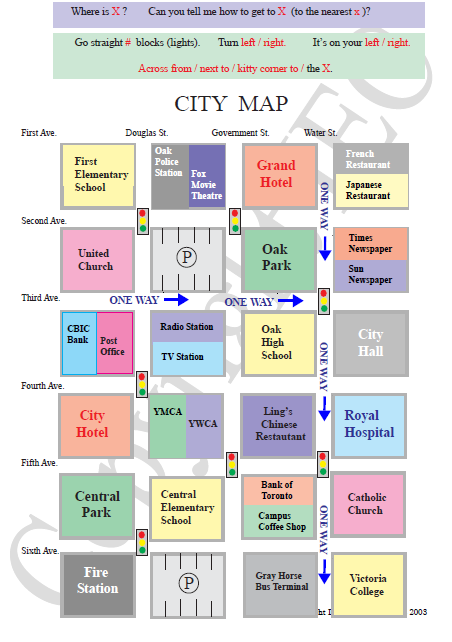 On a sheet of looseleaf, give directions (IN FRENCH) on how to get to the following locations based on the map on the back of your sheet:
Starting at fire station going to Oak High School
From Oak High School to the Campus Coffee Shop
From the Campus Coffee Shop to CBIC Bank
From CBIC Bank to the Fox Movie Theatre
From The Fox Movie Theatre to Gray Horse Bus Terminal
To BE HANDED IN WEDNESDAY MAY 15th!
FIN